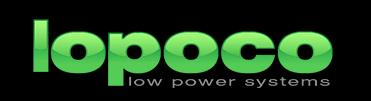 Ultra Efficient© Green-Tech Servers Shipping Now
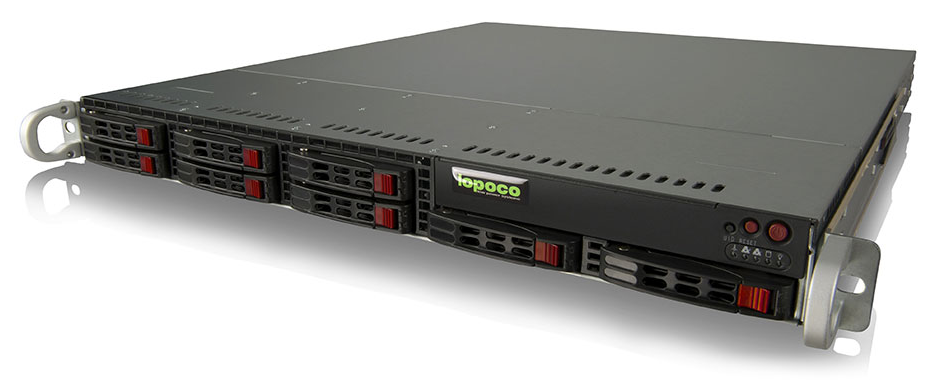 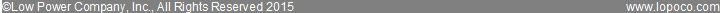 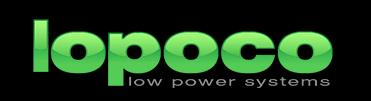 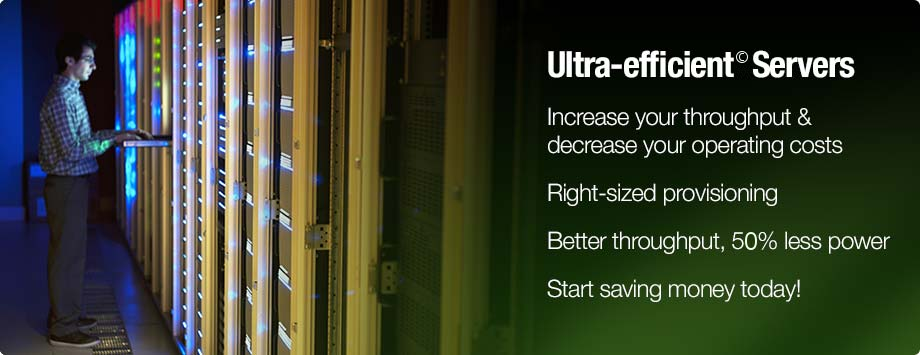 Power Efficiency Expertise

Lopoco’s years of refining and implementing patented techniques has produced the industry’s most power efficient Servers that still deliver the needed performance for those demanding workloads.
Proven Technology

Lopoco designs and manufactures ultra-efficient©, green-tech servers that provide substantial energy and cost savings without sacrificing performance. They are built on proven, shipping technology without costly custom chips or strange form factors.
Irresistible Value Proposition

When HVAC cost savings, higher availability and better opportunity costs are factored in, lopoco servers are an irresistible value proposition.
1
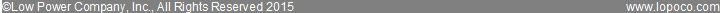 Server - Operating Cost Comparison
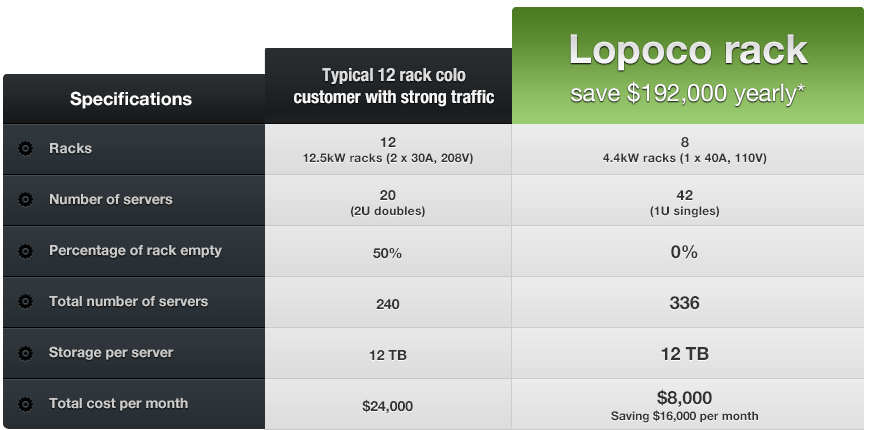 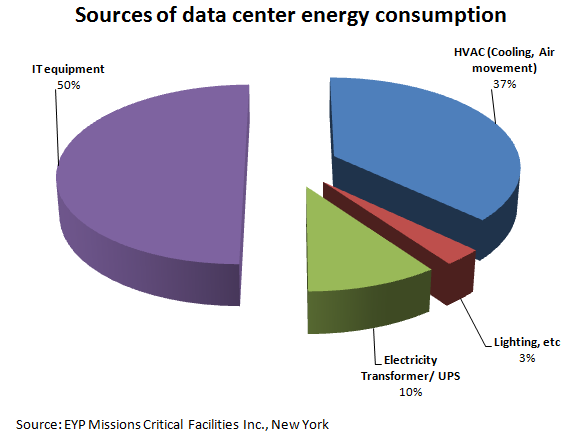 1
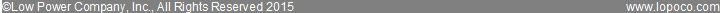 Lopoco’s History
Established 2012
<.8% in-the-field failure rate
Installed customer base
Recognized for their Power Efficiency
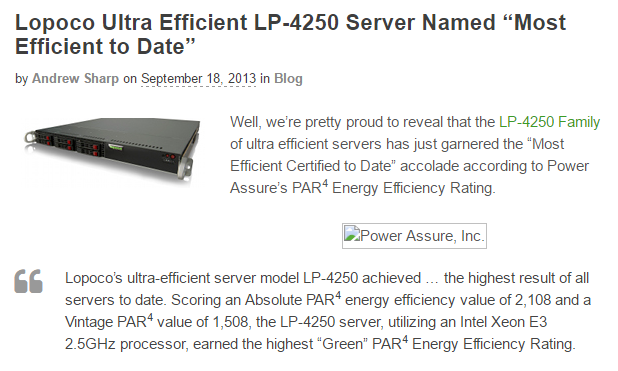 1
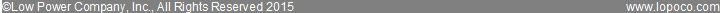 Lopoco Current Products
Lopoco designs and manufactures ultra-efficient©, green-tech servers that provide substantial energy & cost savings without sacrificing performance. Servers are built on proven (and shipping) technologies without the use of any costly custom chips or nonstandard form factors.
Typical General Purpose Servers
HPC
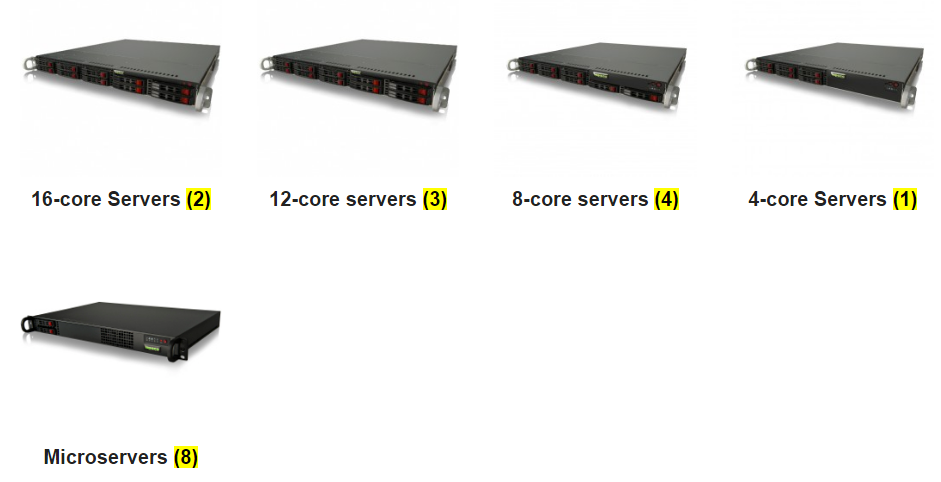 Performance Range
Performance Range
Lopoco Servers
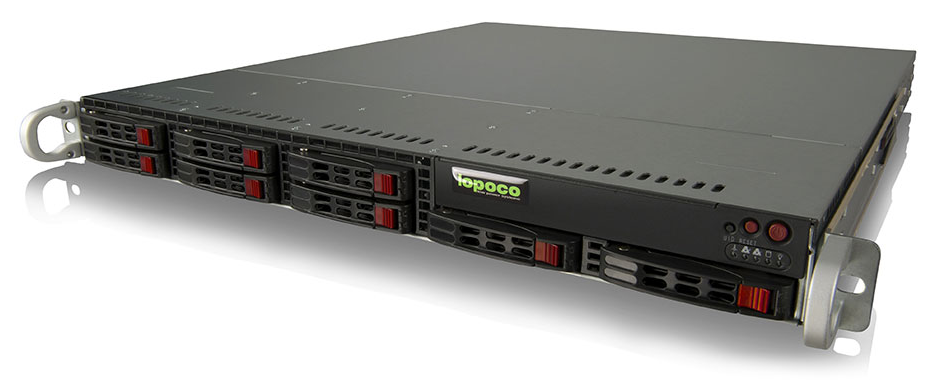 Typical Power Efficient Servers
1
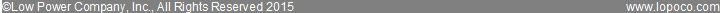 Lopoco – Energy Efficient Servers
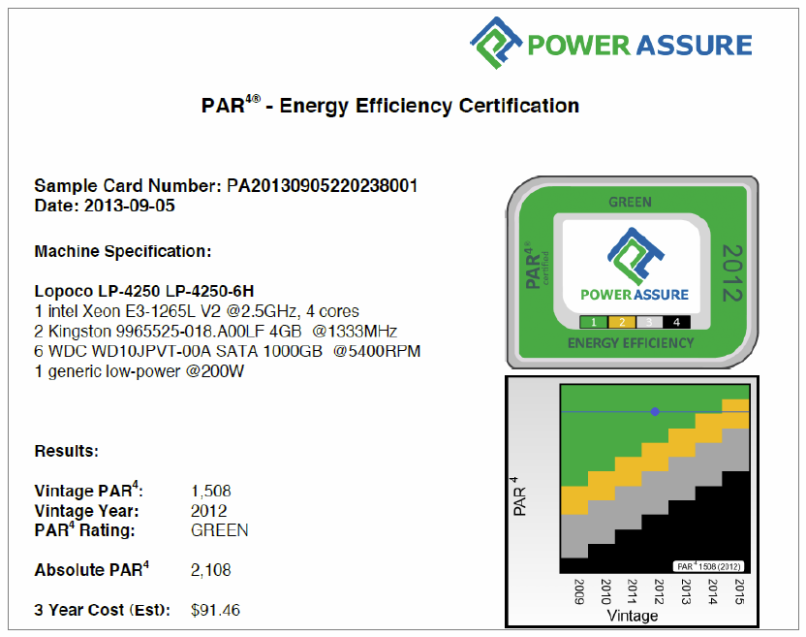 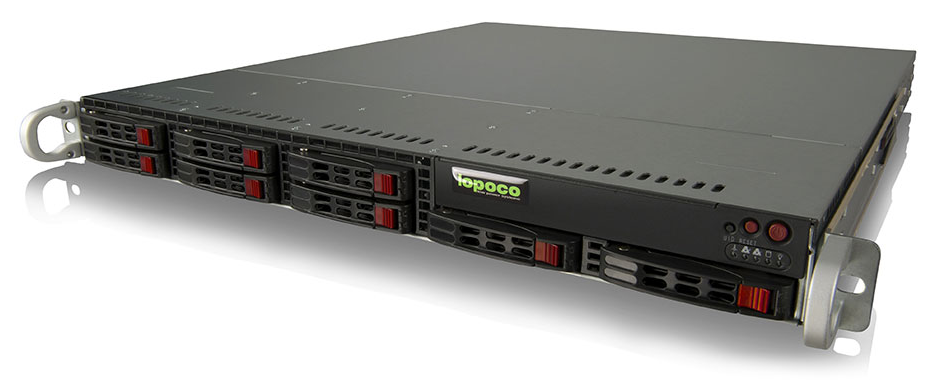 1
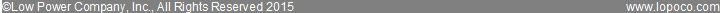 Lopoco - Power Efficient Server Technology Suite
Air flow management
Power supply optimization
Fan utilization & optimizations
Disk Drive configurations
Application class zones
Application Management Software
Efficient Motherboard design/layout
BIOS optimizations
Lopoco Total Design Power Software (TDP)
A subset of these technologies have already produced substantial benefits in Lopoco Servers… 

…but many efficiency improvements still remain.
1
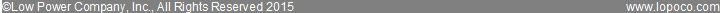 The Lopoco Team
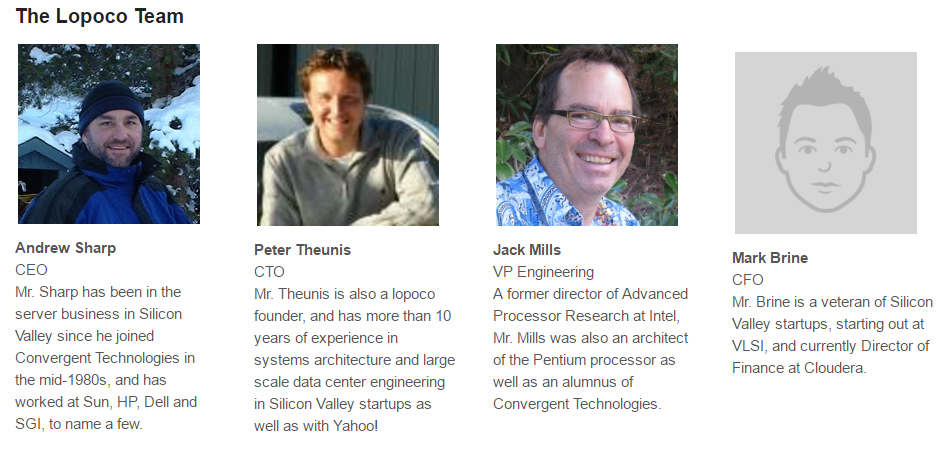 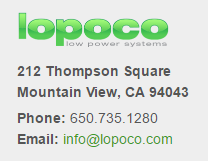 1
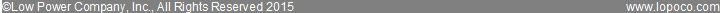 Market Opportunity
A 10% savings is worth $1.3B annually  in US only
https://www.nrdc.org/experts/pierre-delforge/new-study-americas-data-centers-consuming-and-wasting-growing-amounts-energy
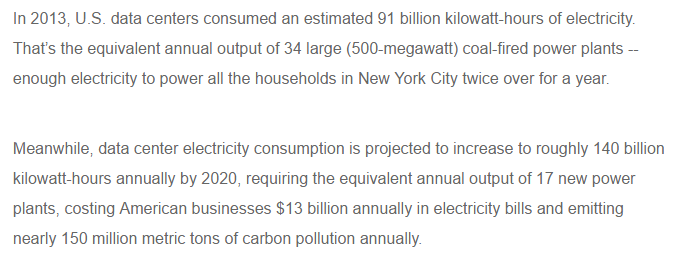 http://newscenter.lbl.gov/2016/06/27/data-centers-continue-proliferate-energy-use-plateaus/
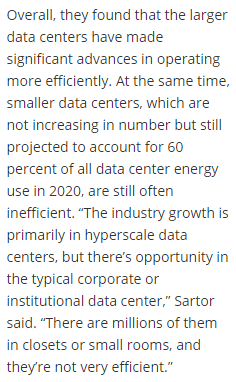 Huge market in small/medium businesses
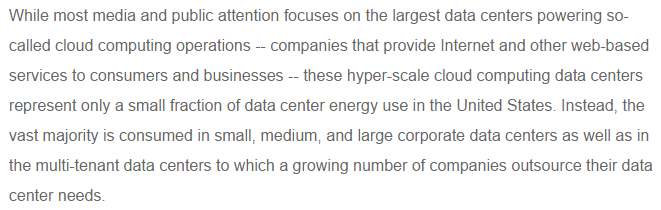 Huge market in small/medium businesses
http://fortune.com/2016/06/27/data-center-energy-report/
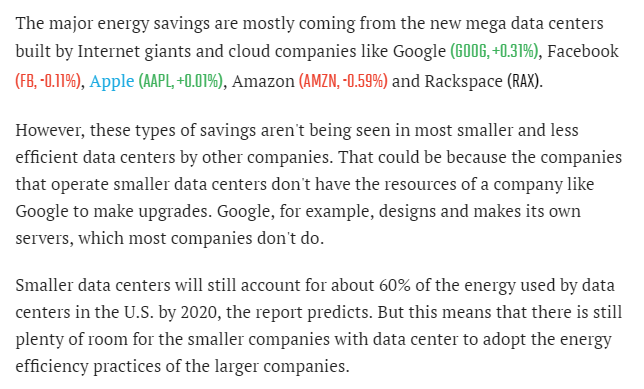 60% of market are small/medium businesses
1
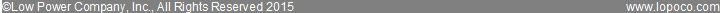 Contact Information
Ken Tallo
Inventergy - Director, Business Development Representing Lopoco
916.172.6302 (m)
ktallo@inventergy.com
Cliff Loeb
Inventergy - Director, Business Development Representing Lopoco
970.214.7491 (m)  /  970.214.7491 (o)
cliff@inventergy.com
Lopoco 
Mountain View, CA 94043
Tel: 650.735.1280
www.lopoco.com 
Email: info@lopoco.com
1
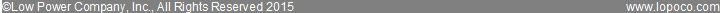